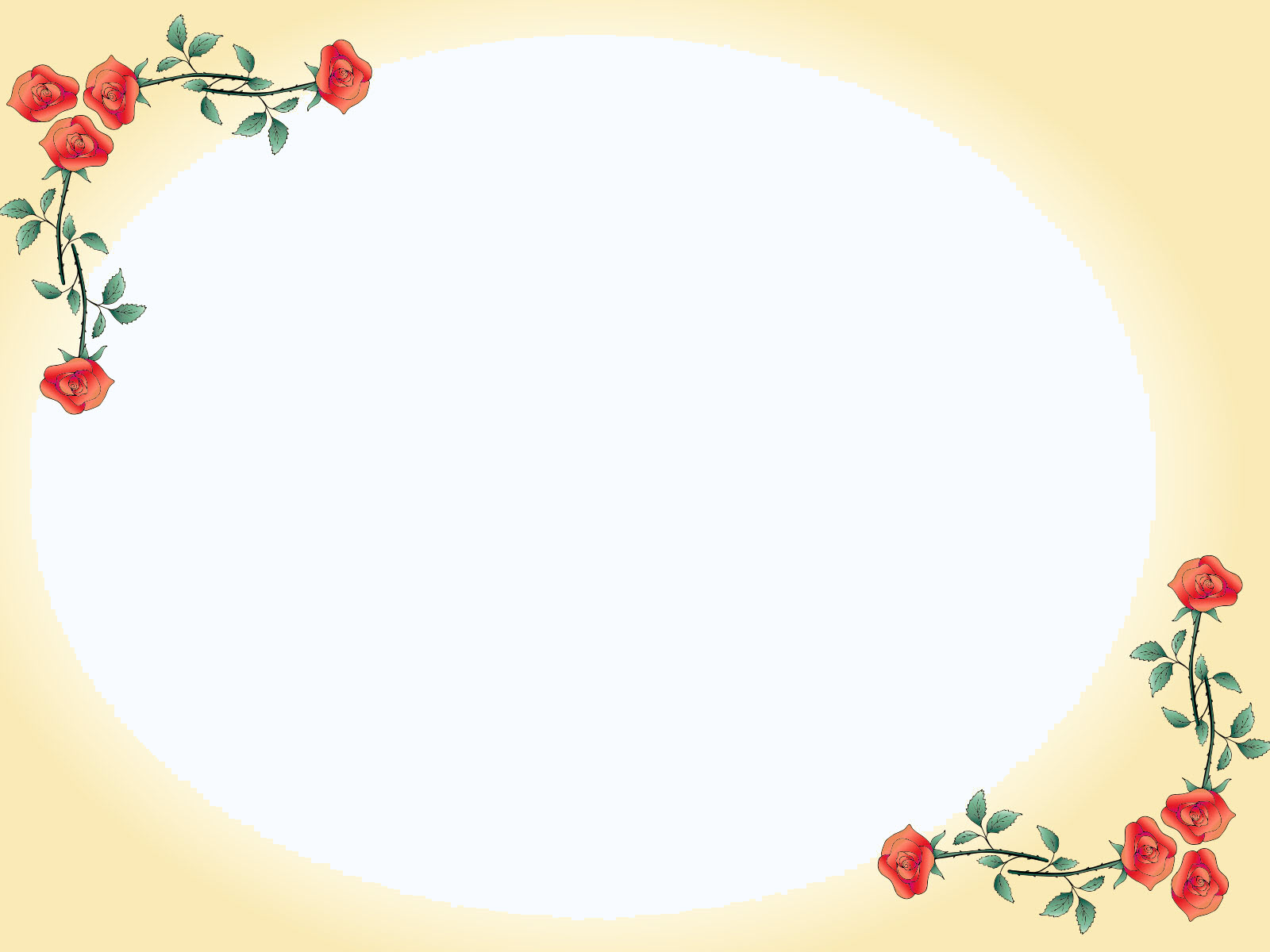 TRƯỜNG TIỂU HỌC SỐ 1 PHƯỚC THUẬN
CHÀO MỪNG QUÝ THẦY CÔ
         VỀ DỰ GIỜ LỚP 2C
                                Môn: Tiếng Việt
                   Giáo viên: Phạm Thị Thúy
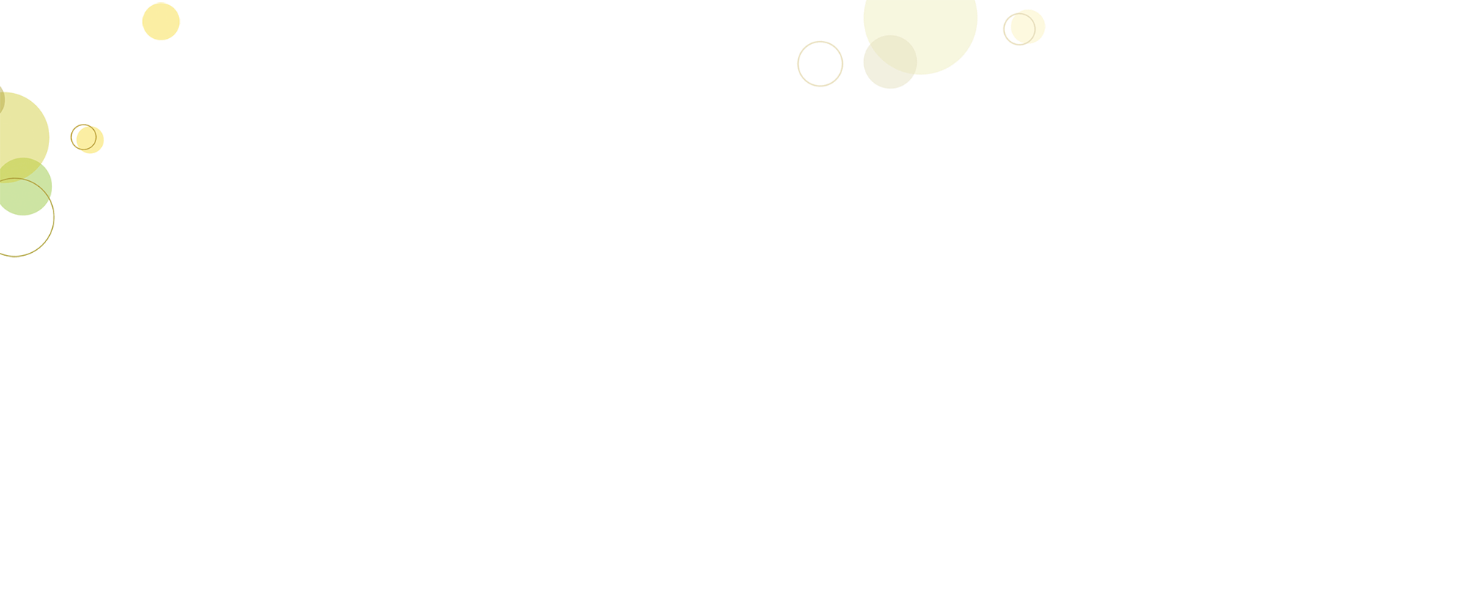 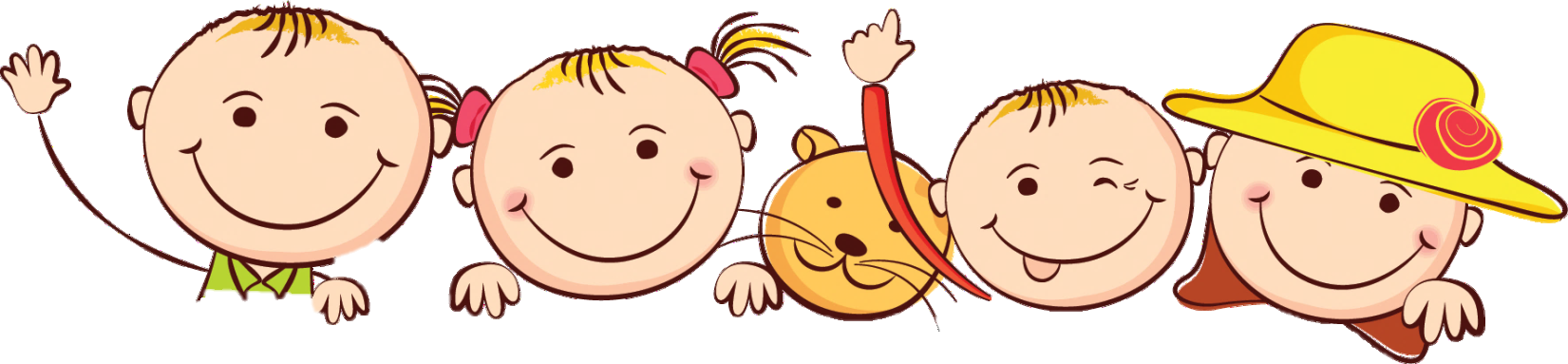 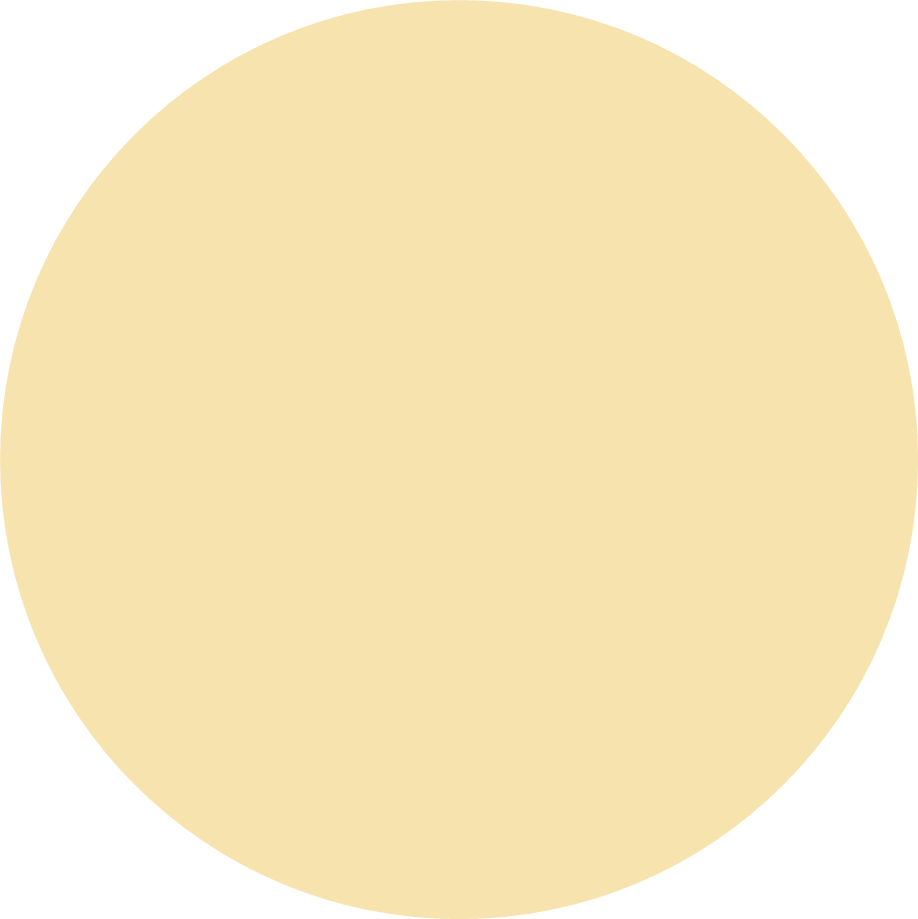 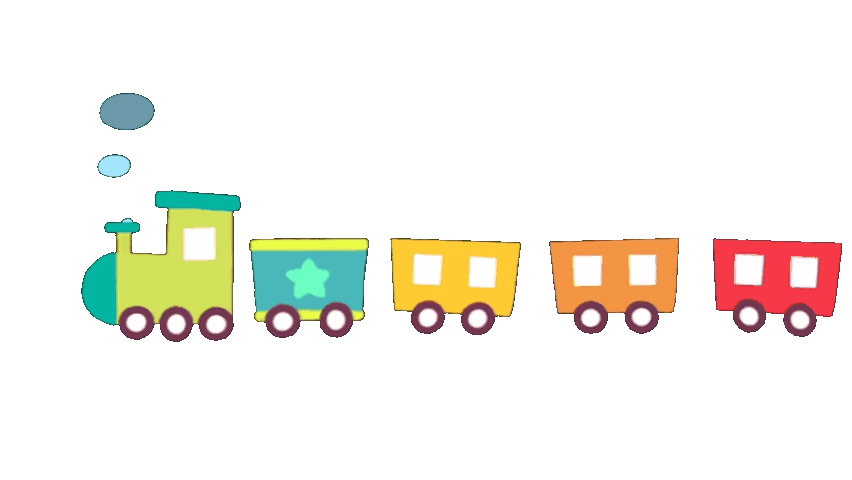 Khởi động
Thứ Ba ngày 5 tháng 12 năm 2023
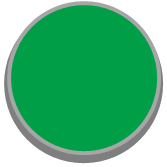 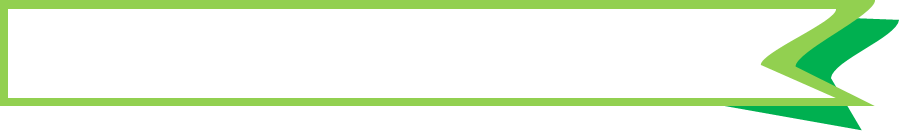 Tiếng Việt:
Nói và nghe: Kể chuyện Hai anh em
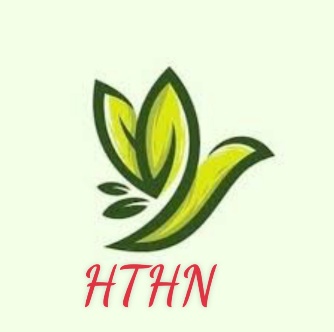 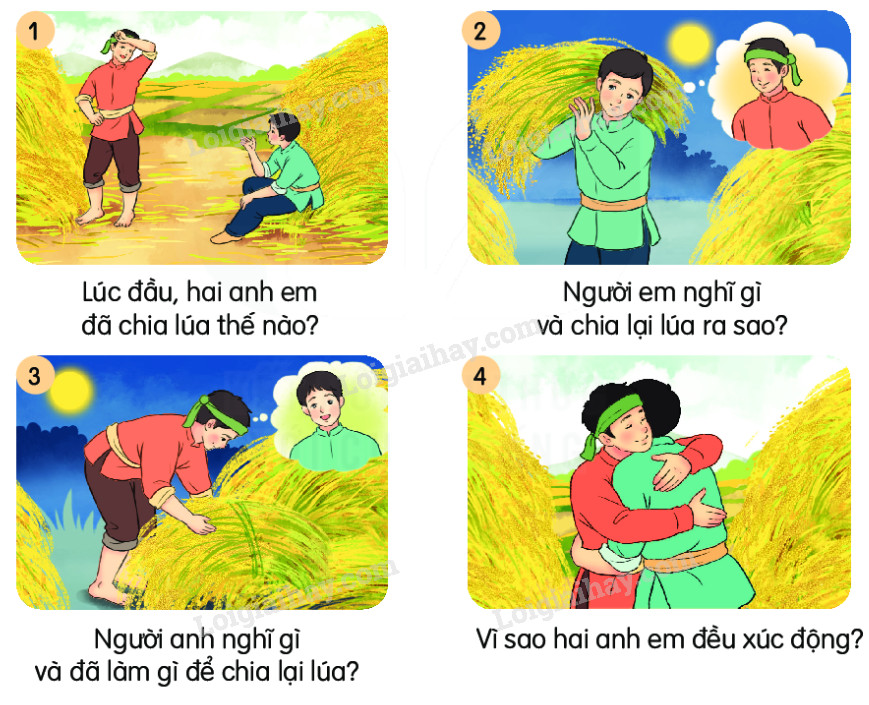 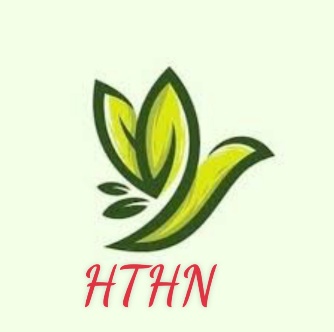 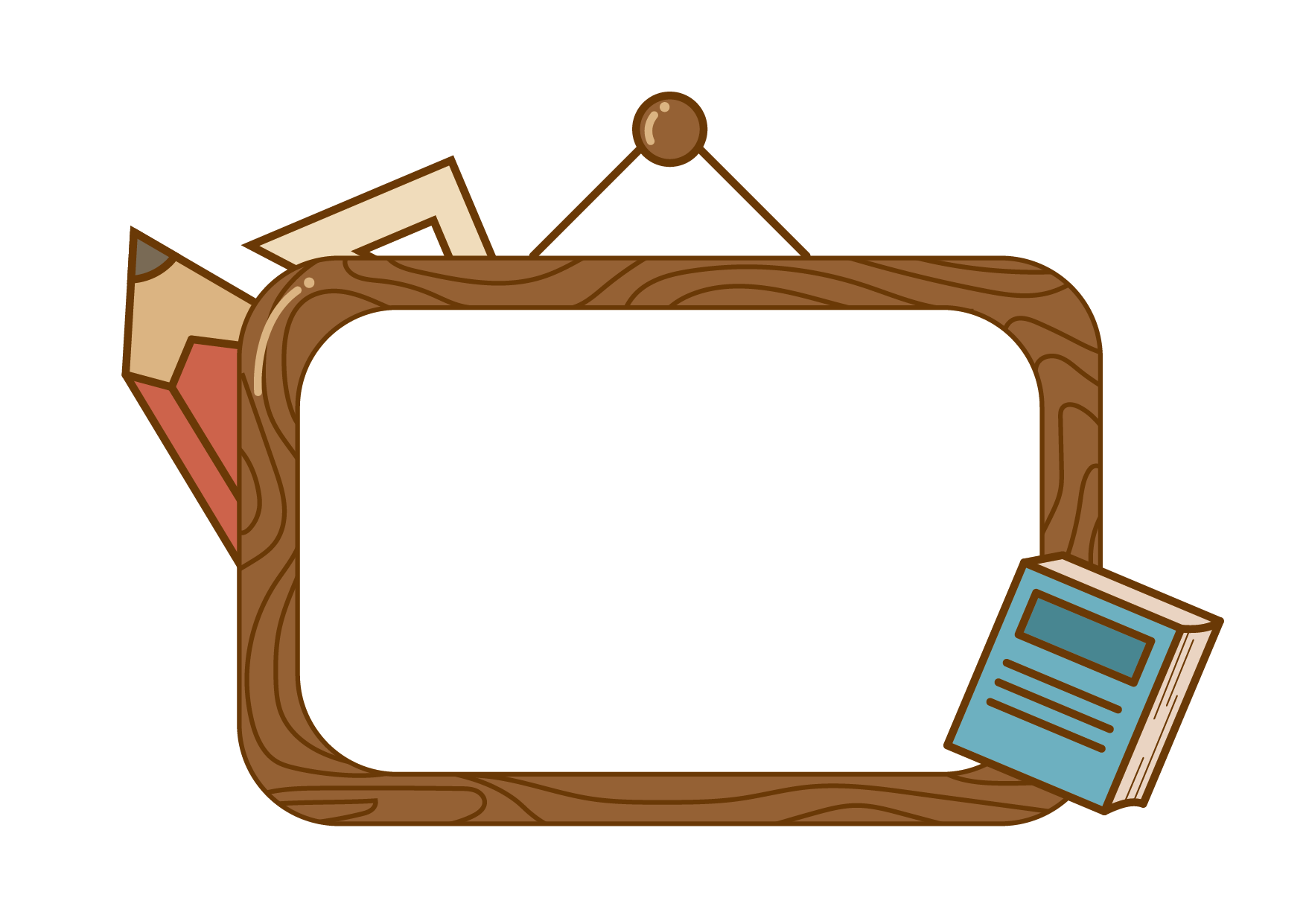 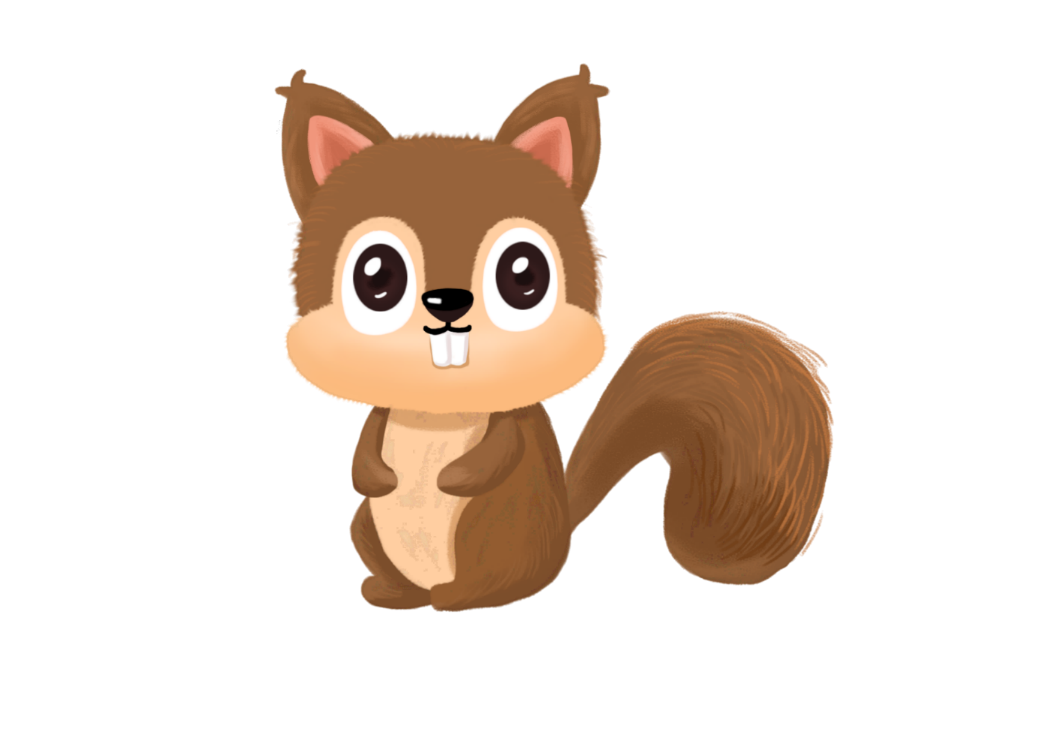 Thảo luận nhóm đôi
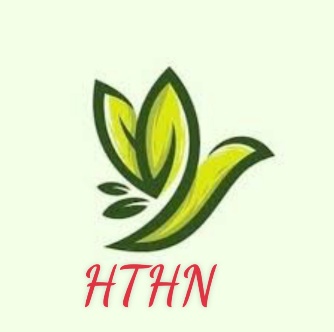 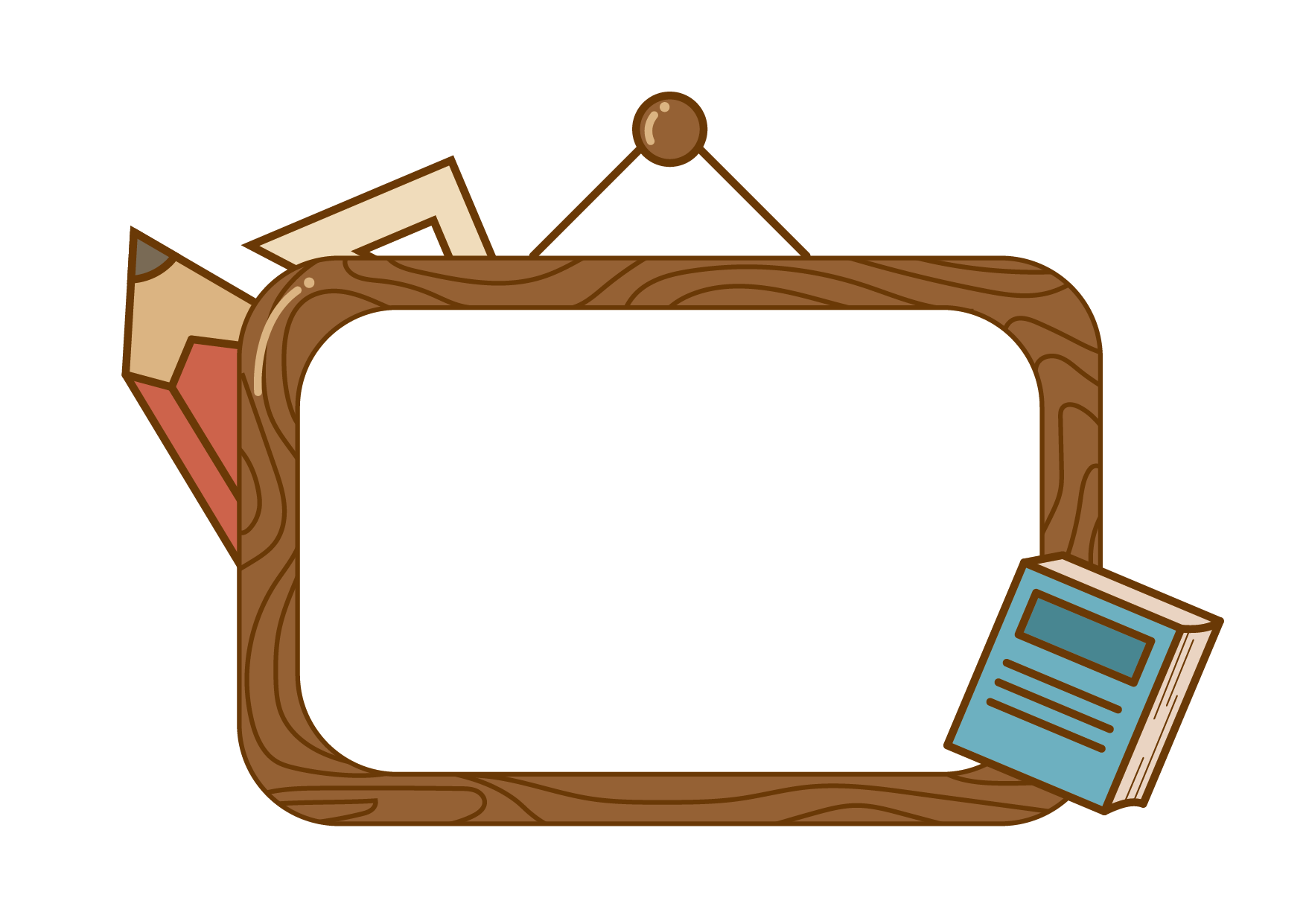 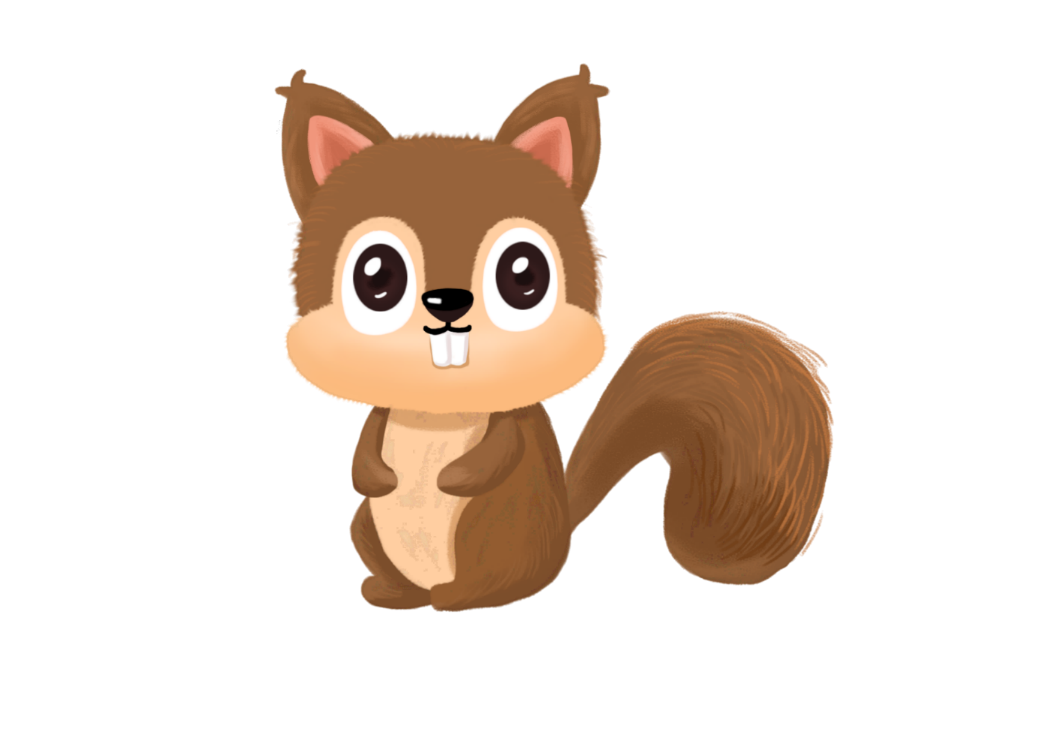 Hoạt động thực hành
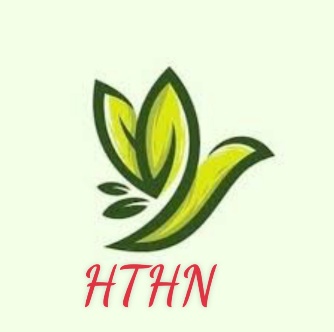 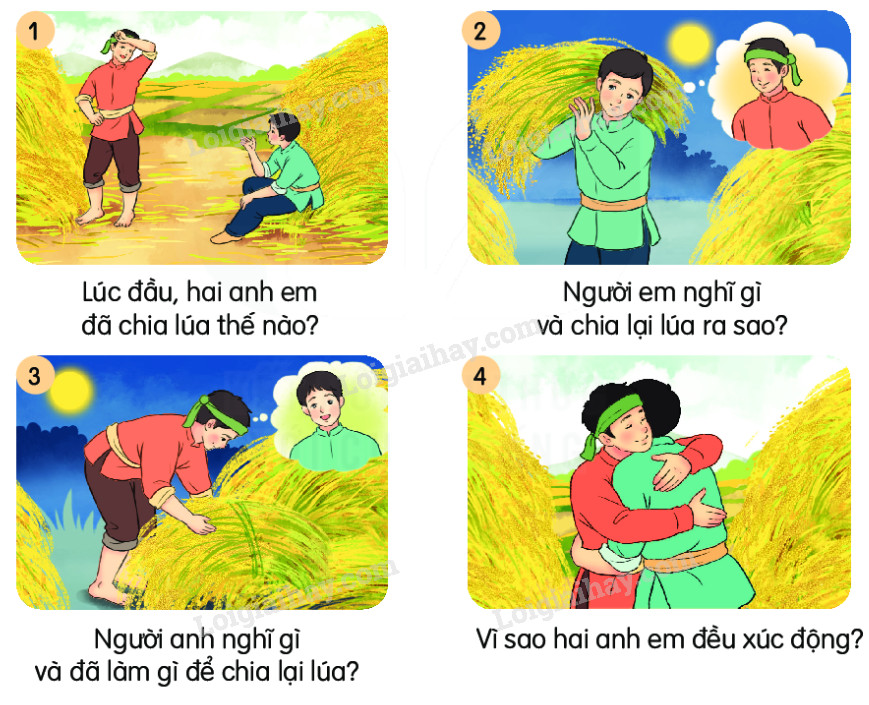 Em học được gì qua câu chuyện trên
Anh chị em trong một nhà phải luôn yêu thương và nhường nhịn nhau.
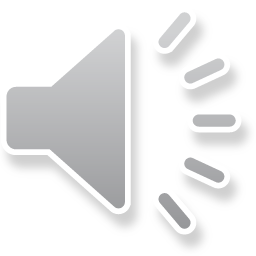 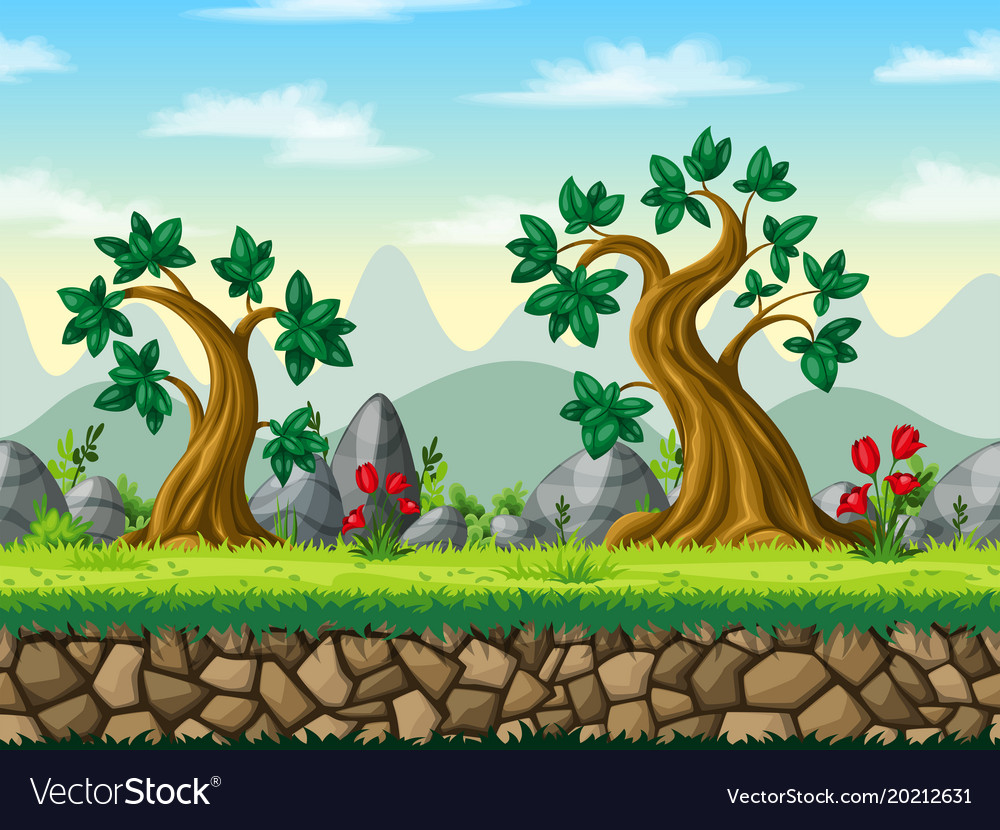 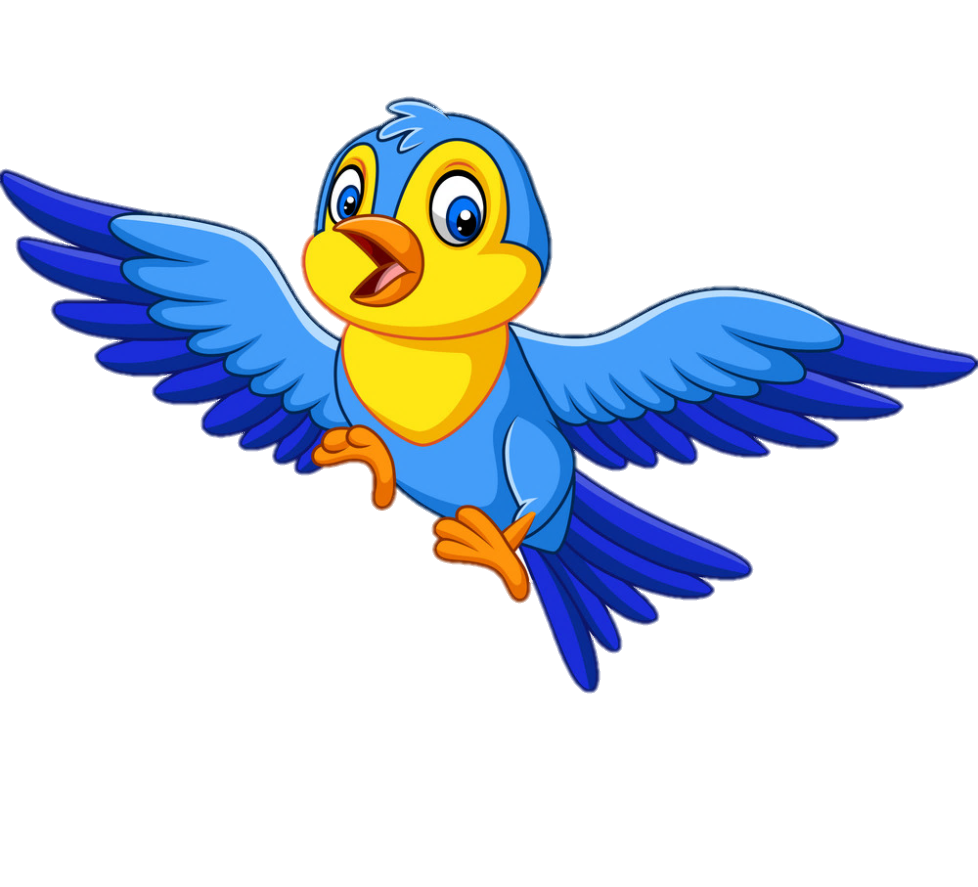 Lúc đầu, hai anh em đã chia lúa như thế nào?
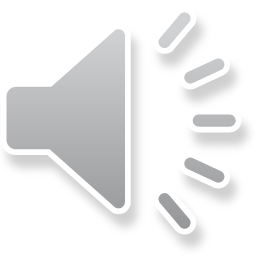 Chia thành hai đống bằng nhau
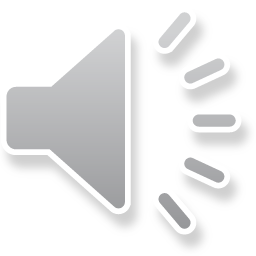 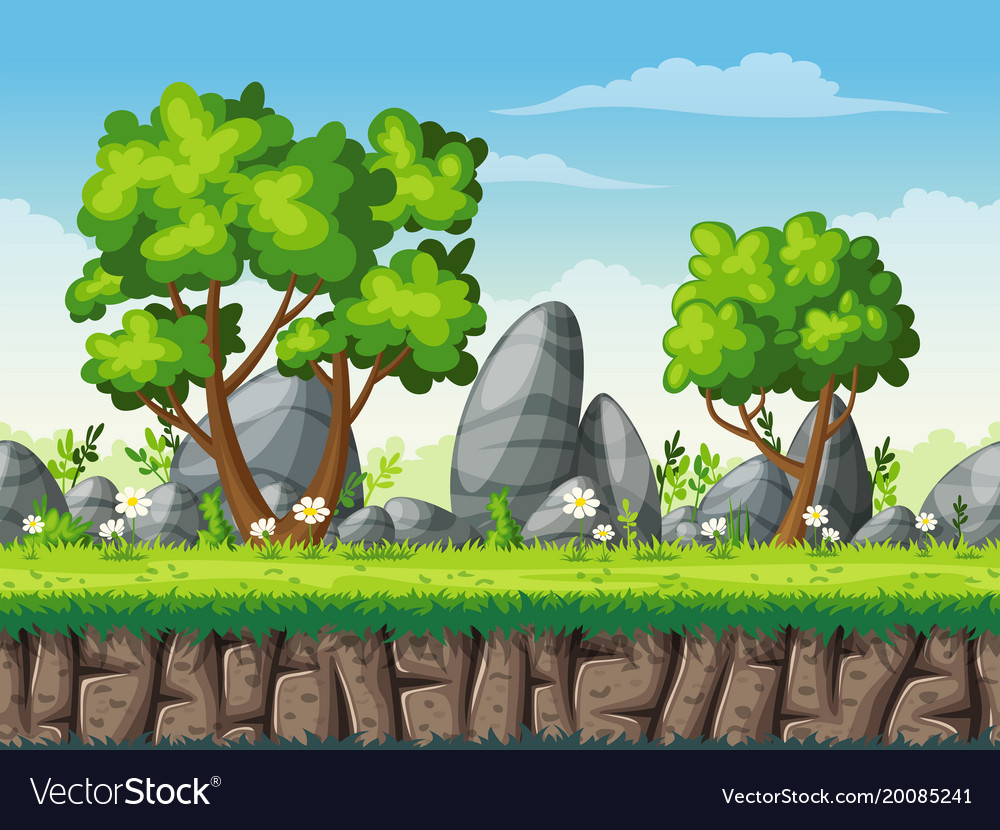 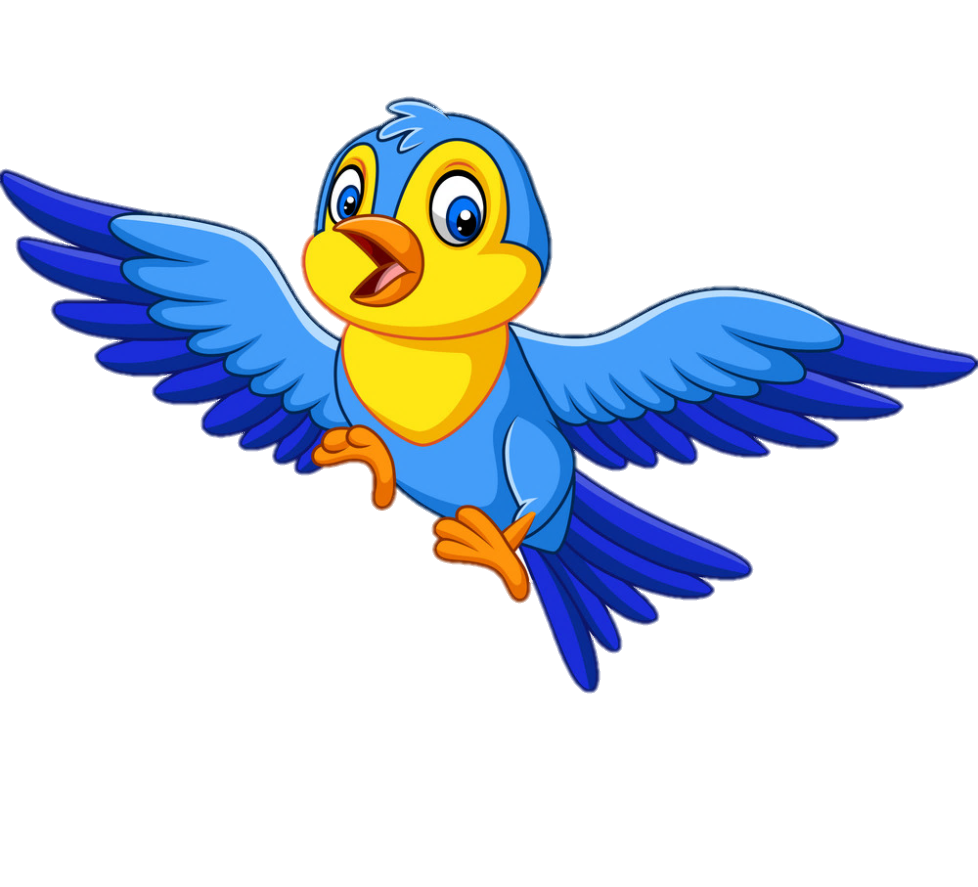 Người em nghĩ gì và chia lại lúa ra sao?
Người em nghĩ anh còn phải nuôi vợ con nên lấy phần lúa của mình bỏ vào phần của anh
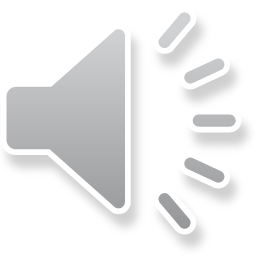 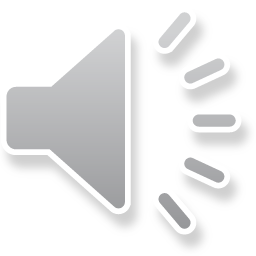 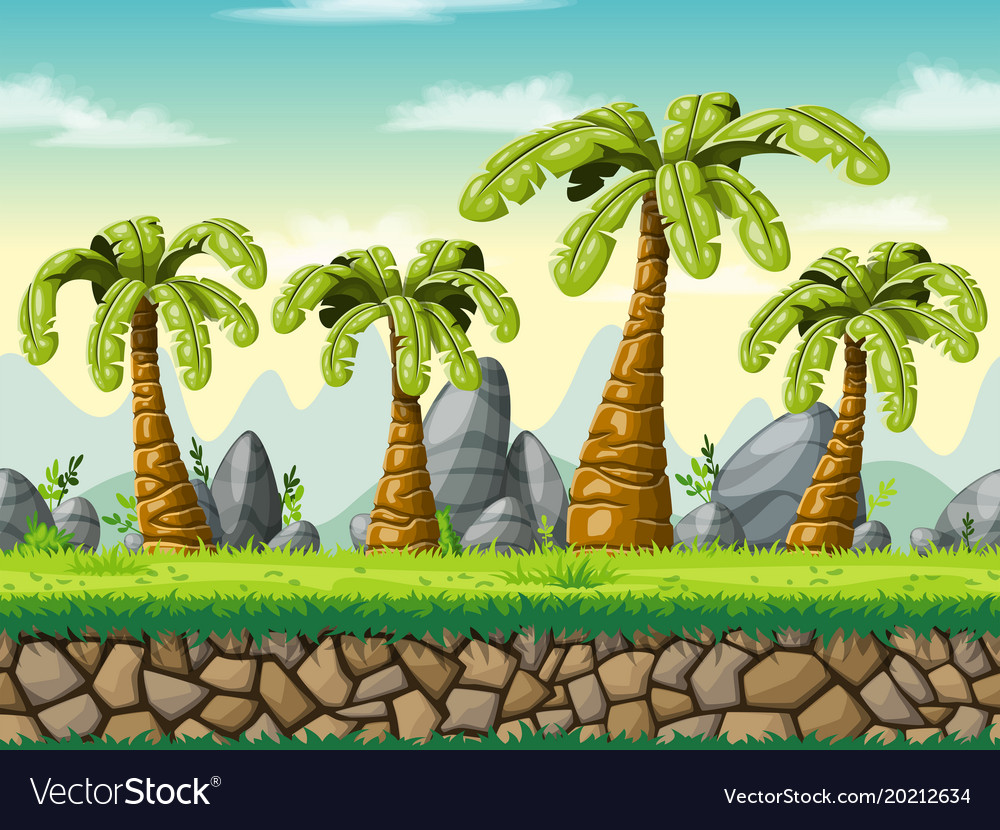 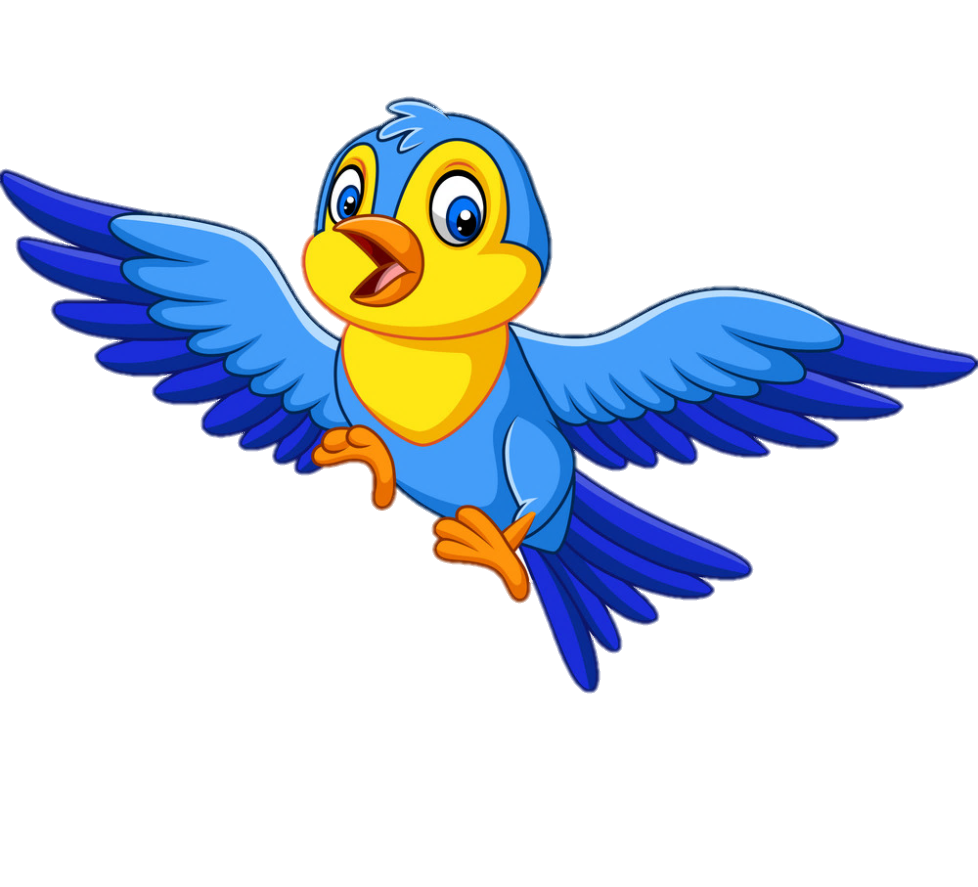 Người anh nghĩ gì và đã làm gì để chia lại lúa?
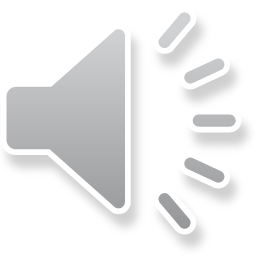 Người anh nghĩ em sống một mình vất vả nên lấy lúa ở phần của mình bỏ sang phần người em
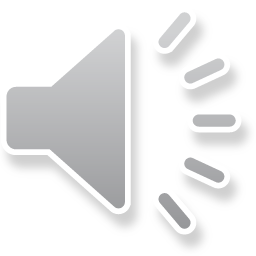 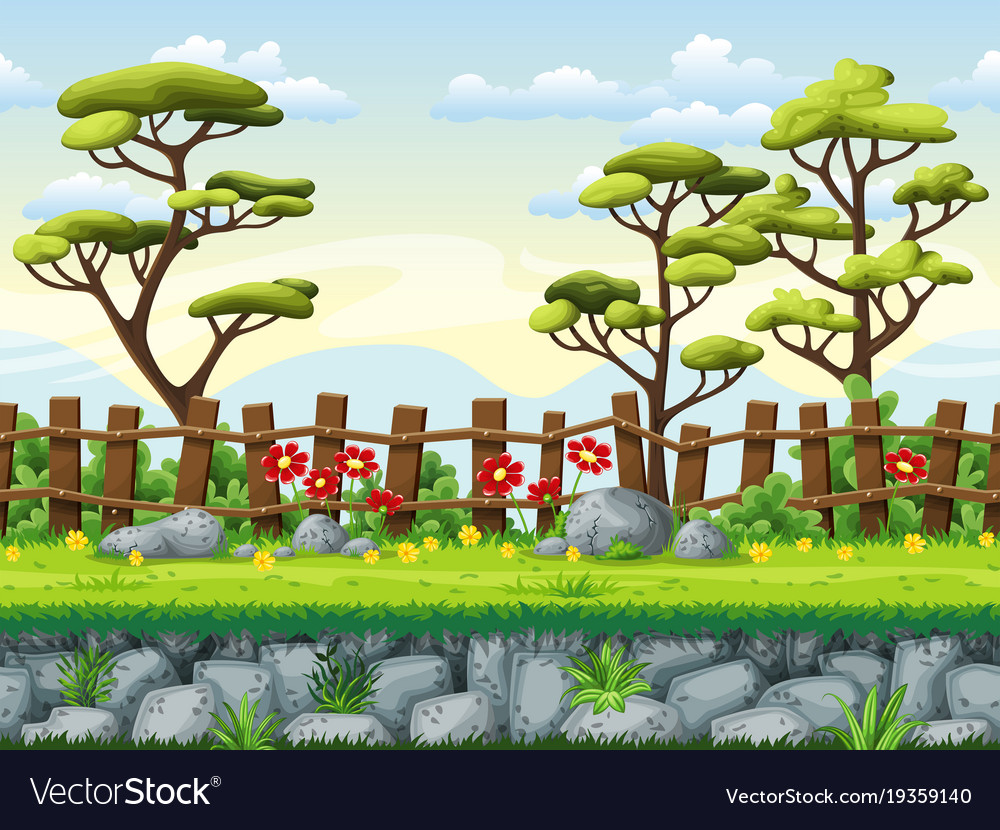 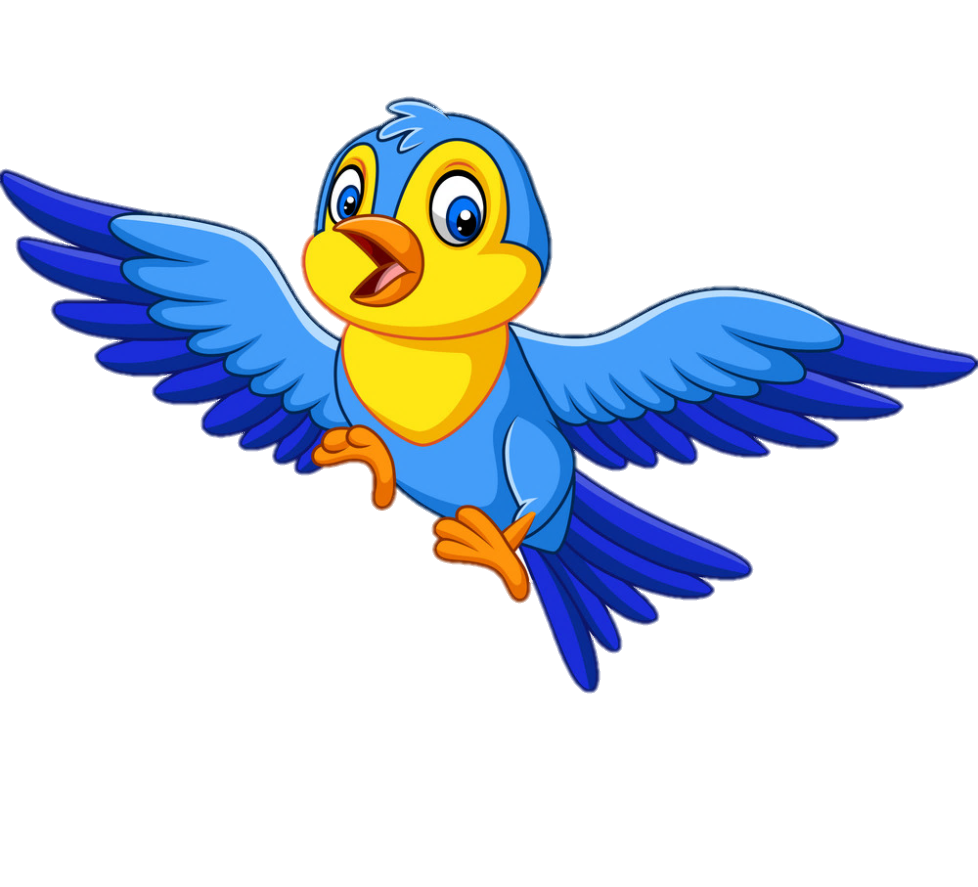 Vì sao hai anh em đều xúc động?
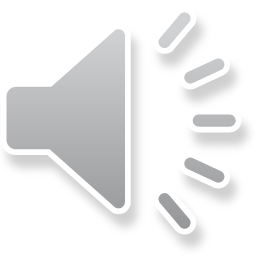 Họ thấy mỗi người đều ôm những bó lúa trên tay để bỏ thêm cho người kia
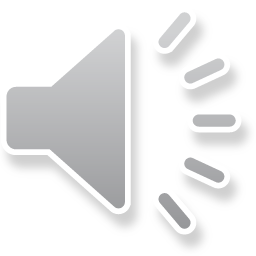 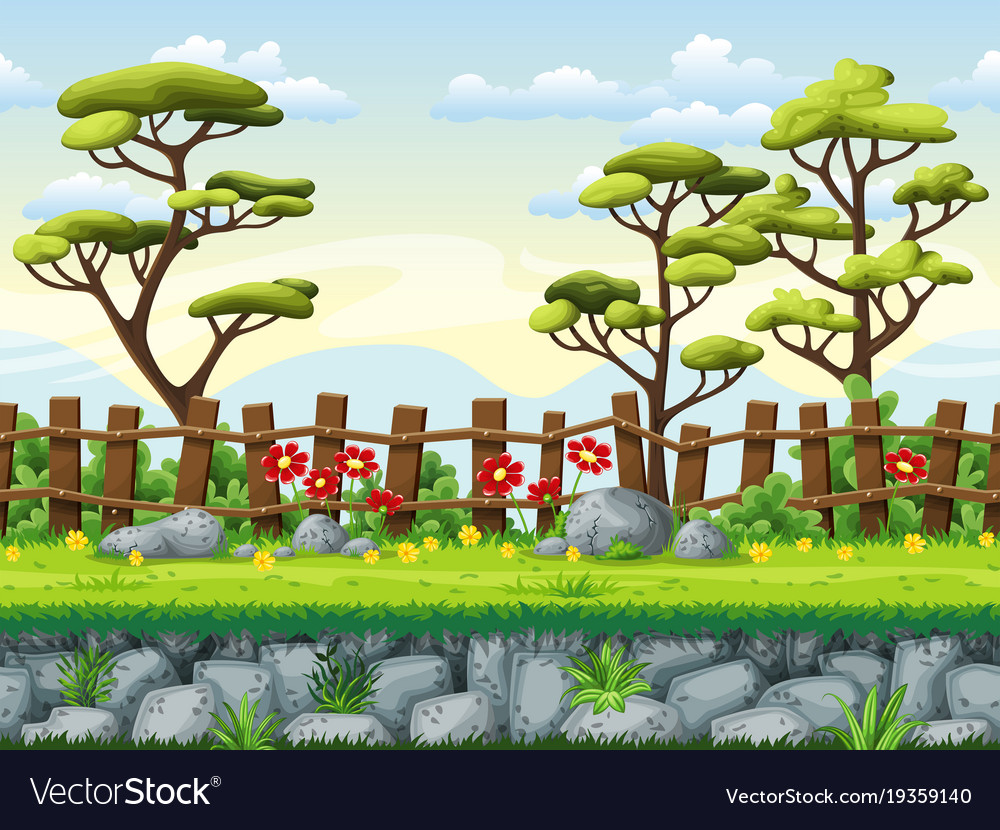 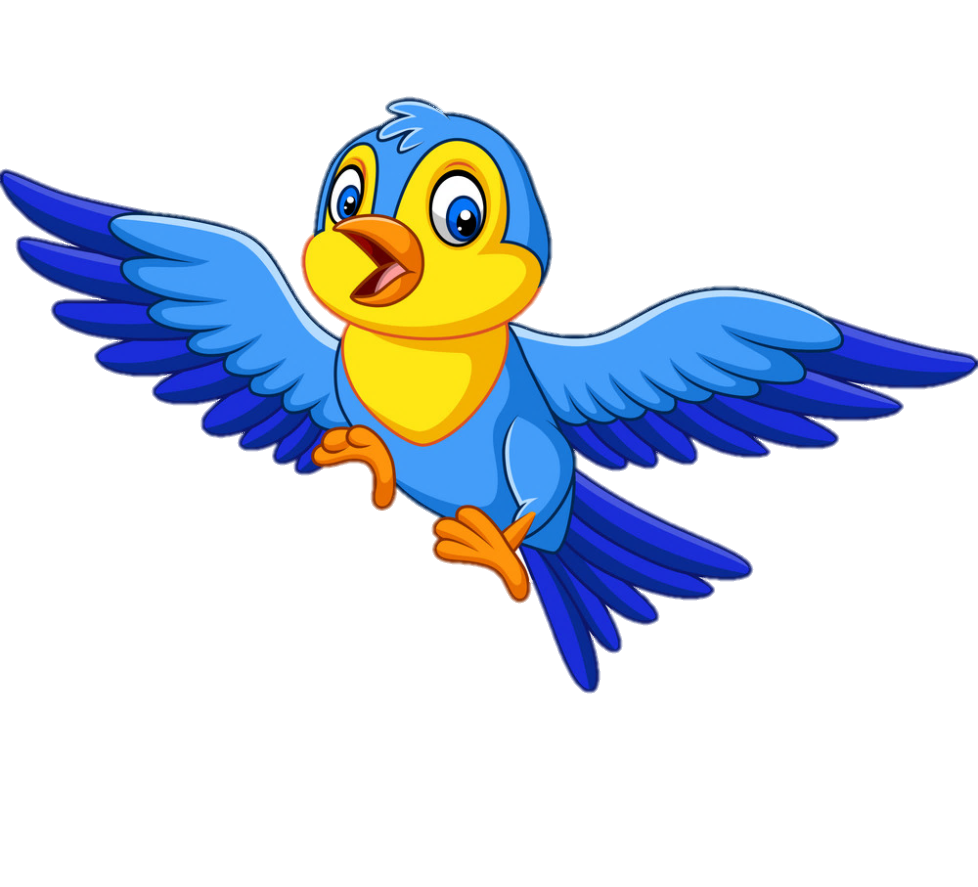 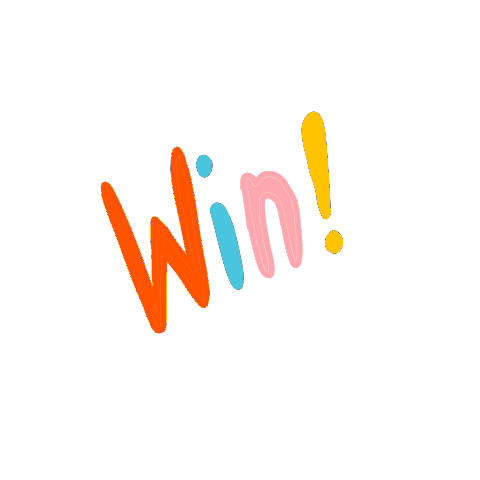 Chúc mừng các bạn
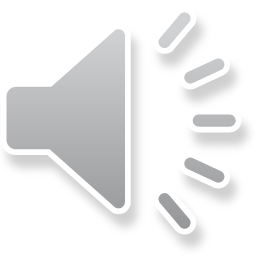 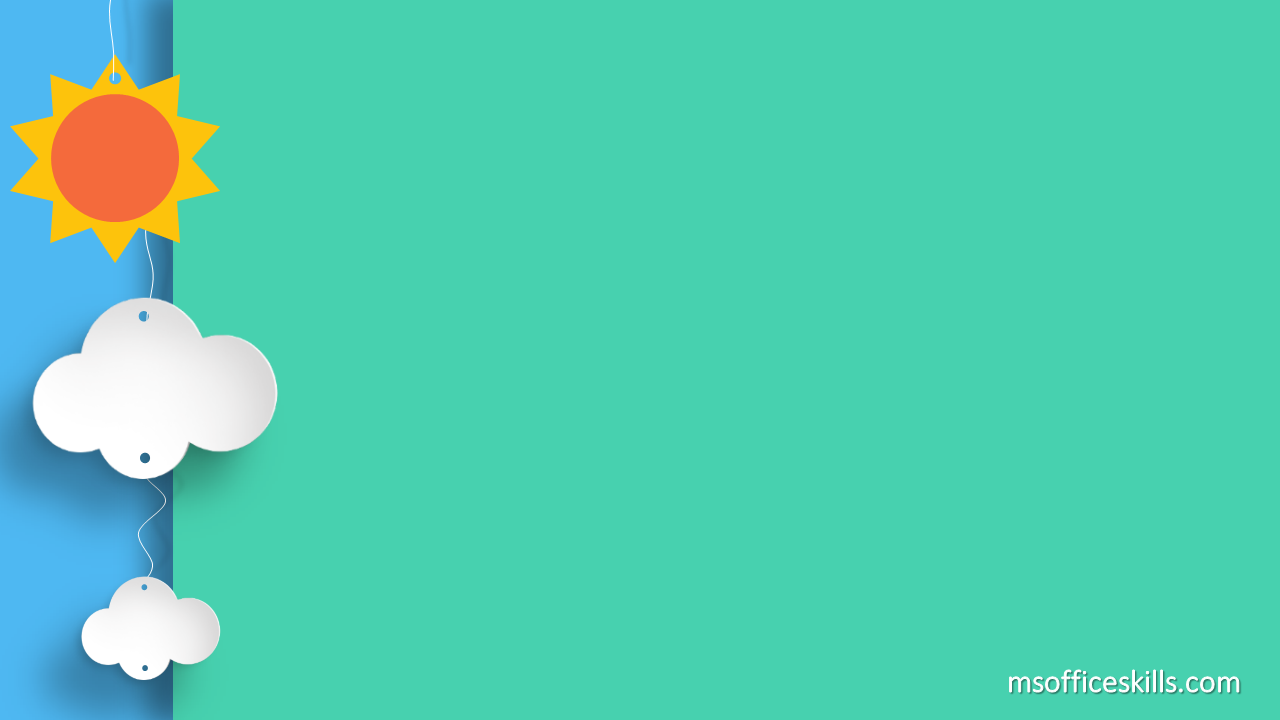 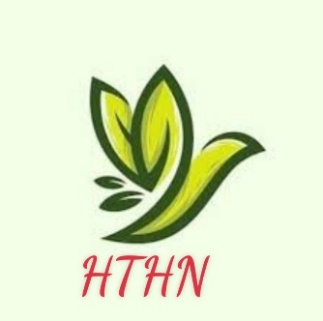 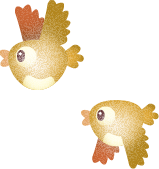 Vận dụng
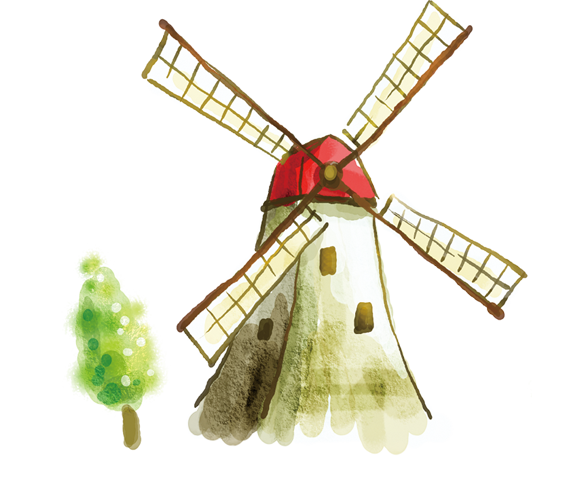 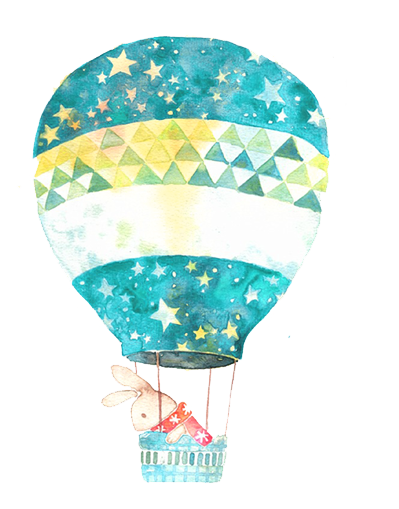 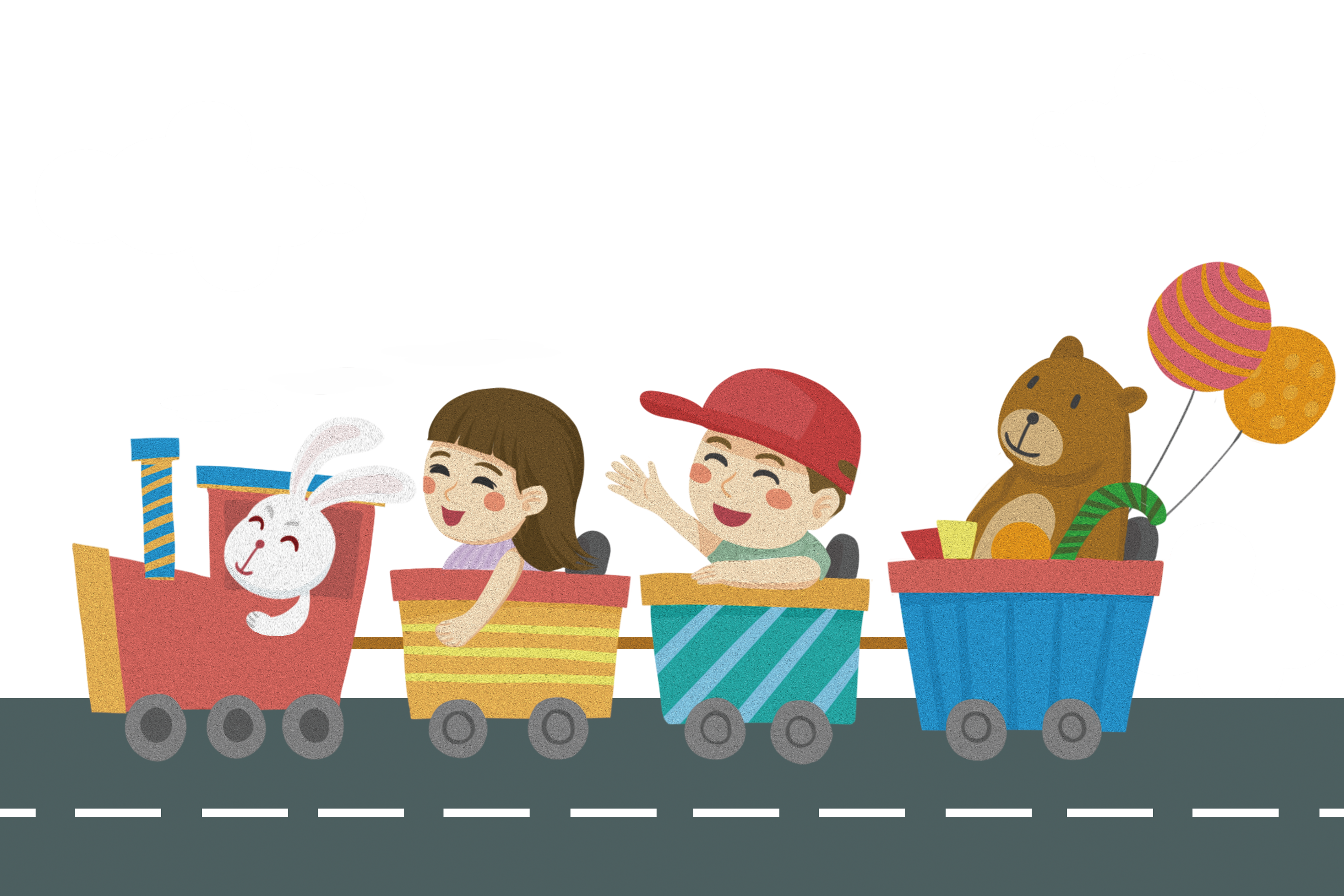 Chào tạm biệt quý thầy cô. Chúc quý thầy cô sức khỏe